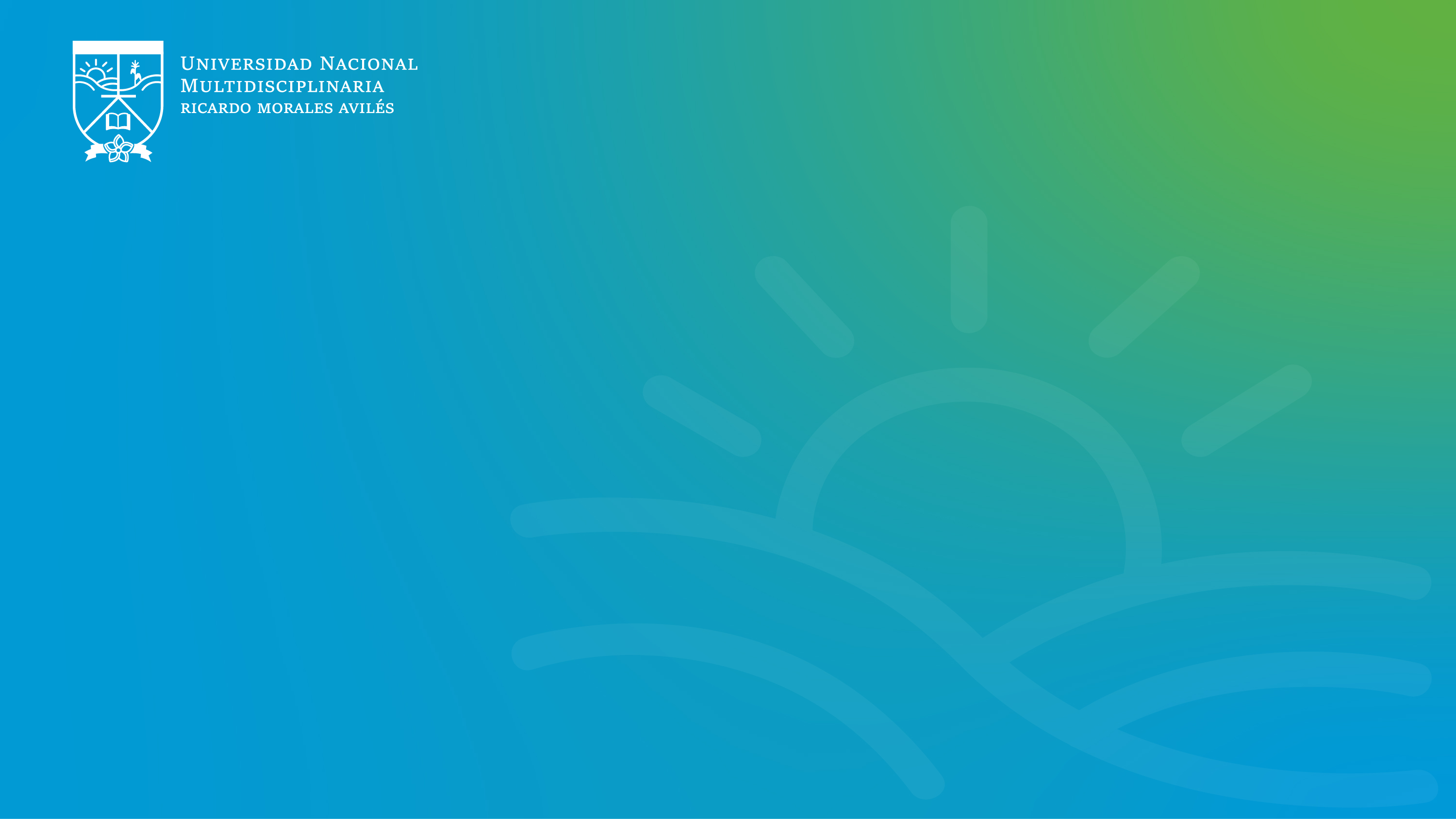 TITULOS
SUBTÍTULOS
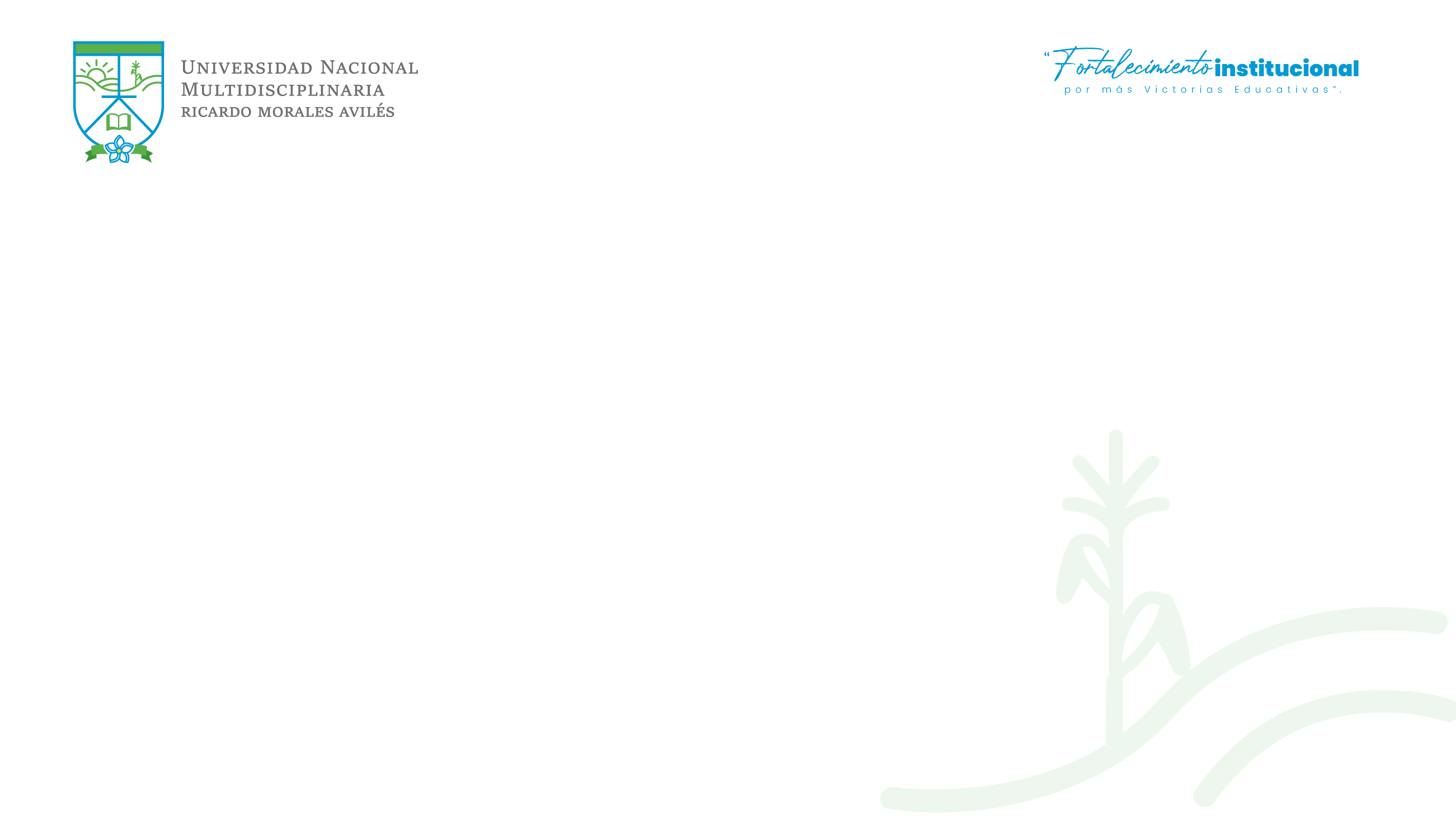 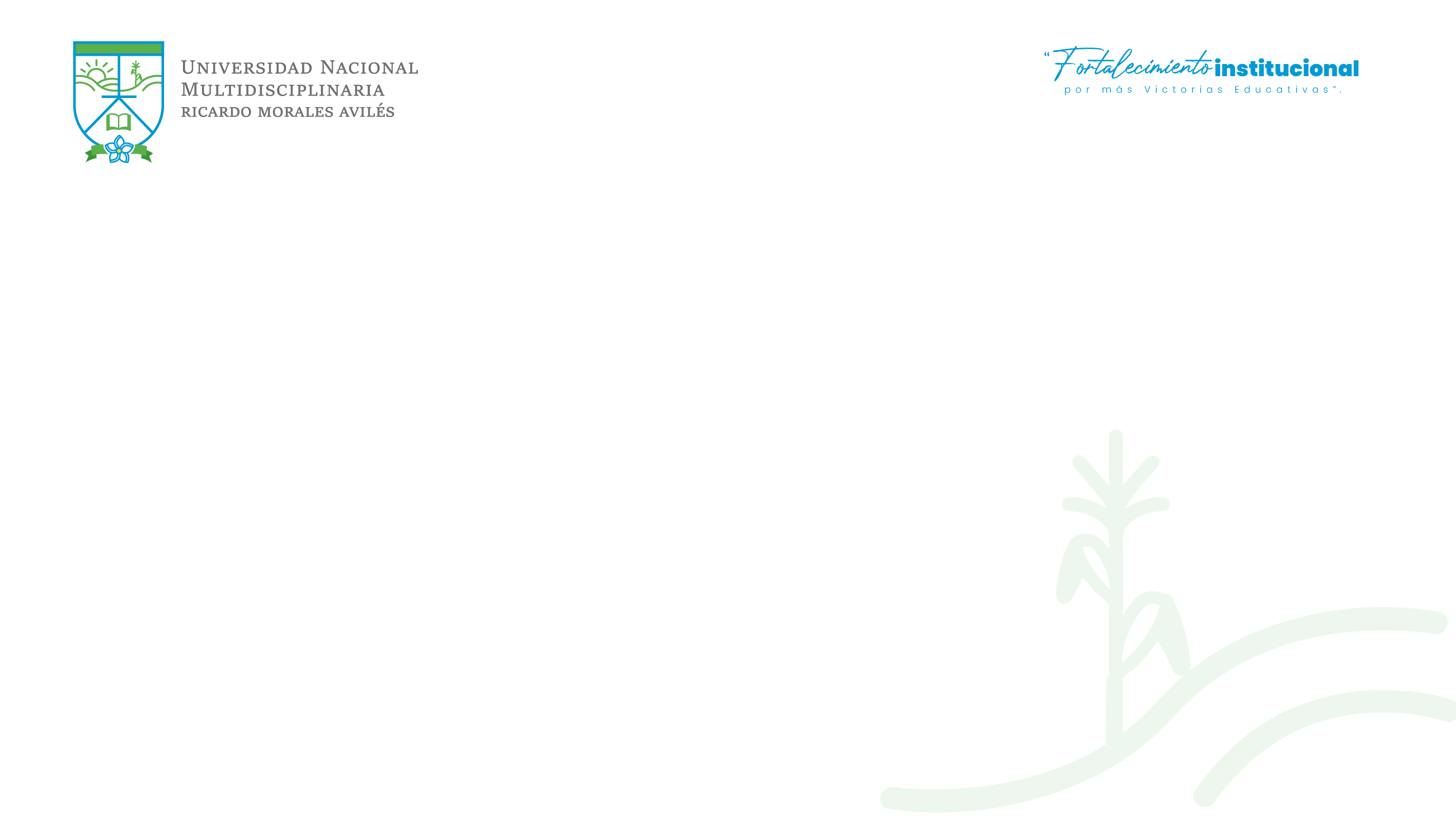 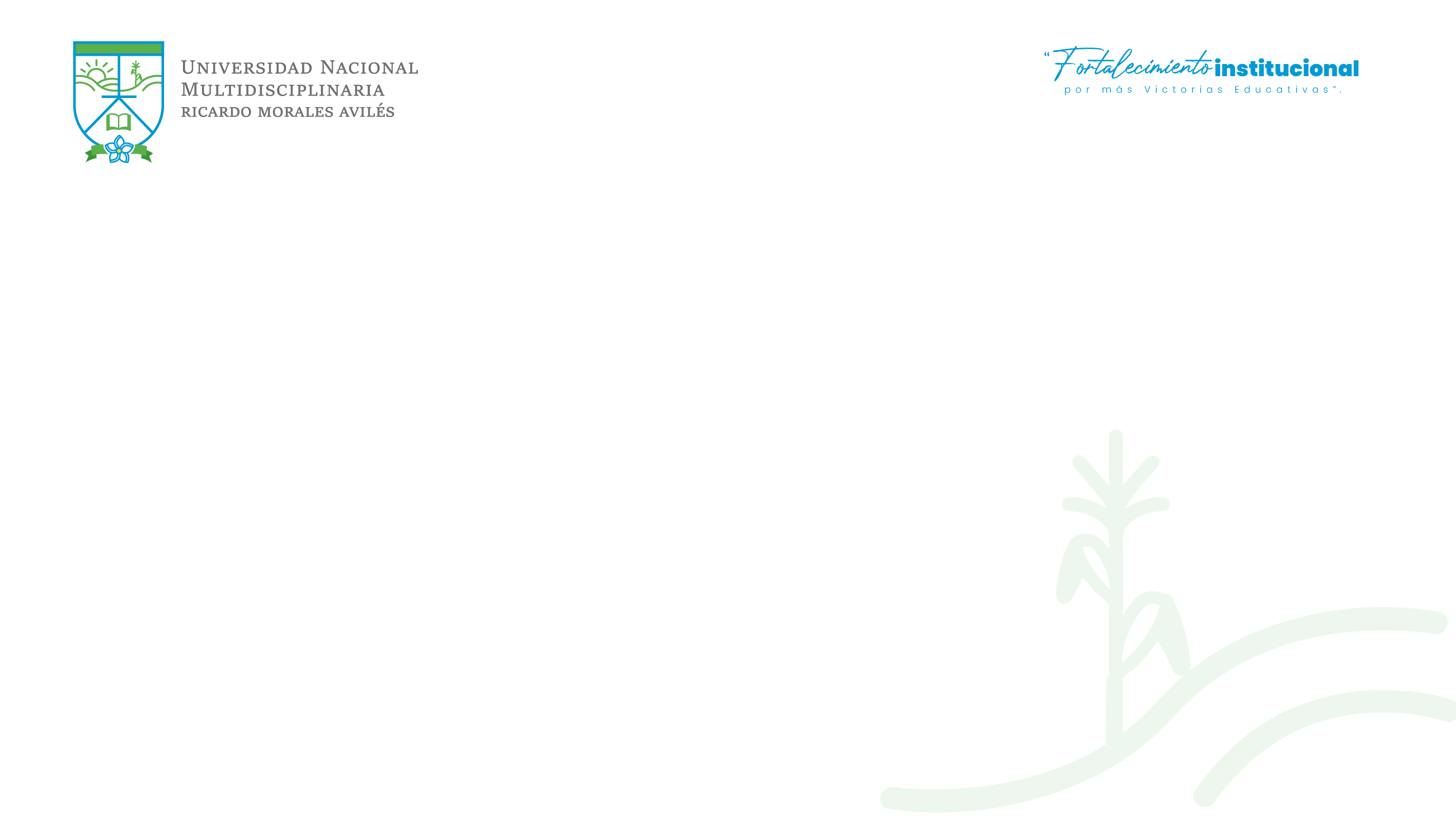 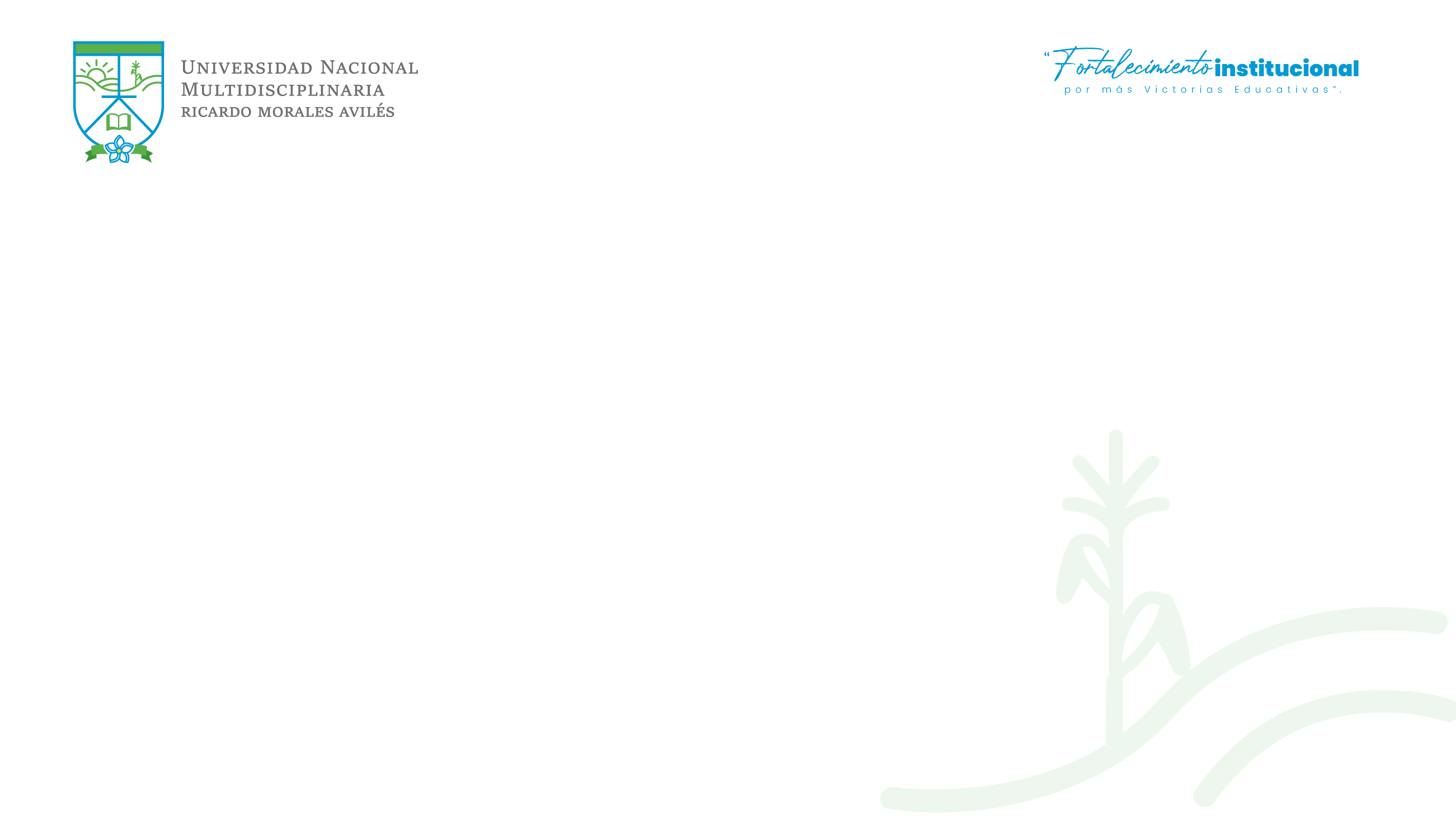